Math 8 Chapter 10 Review
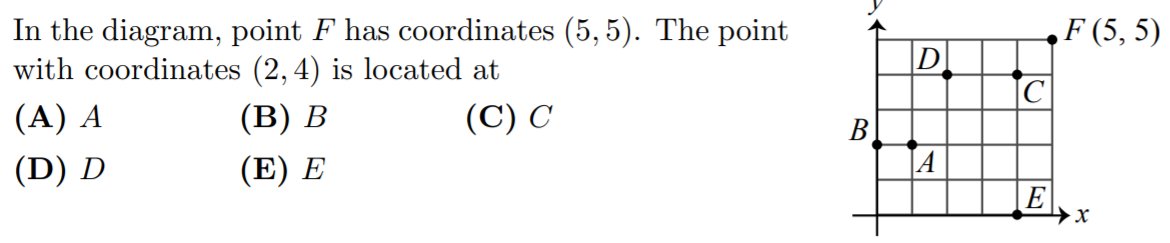 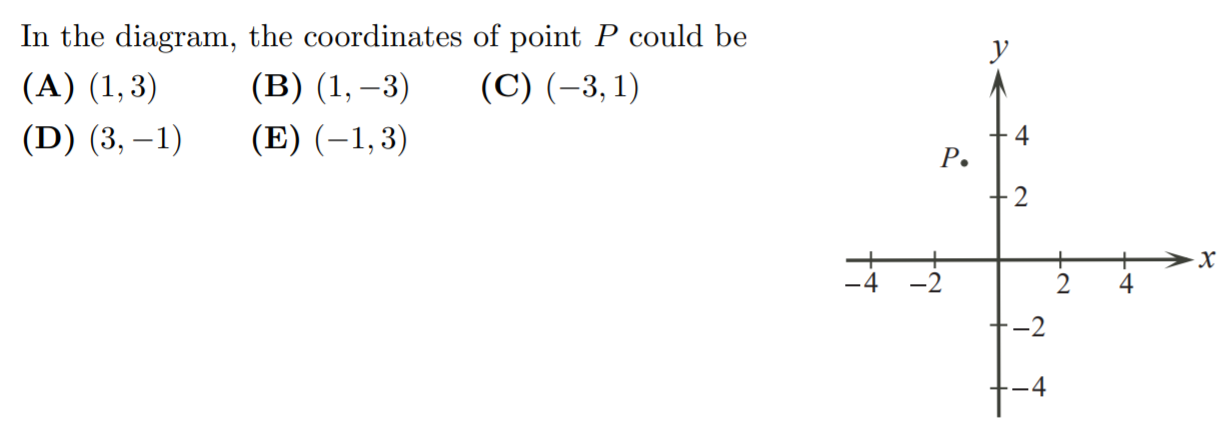 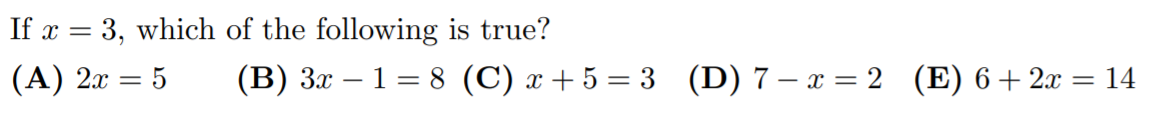 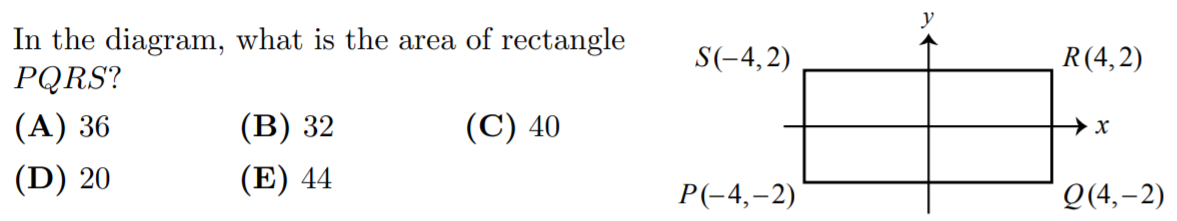 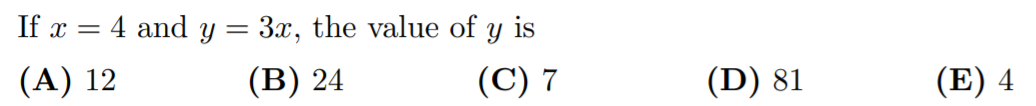 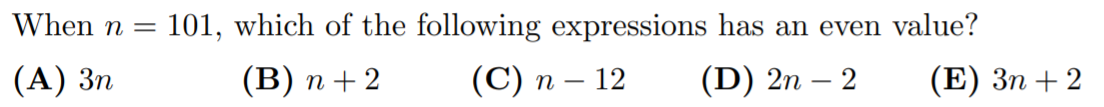 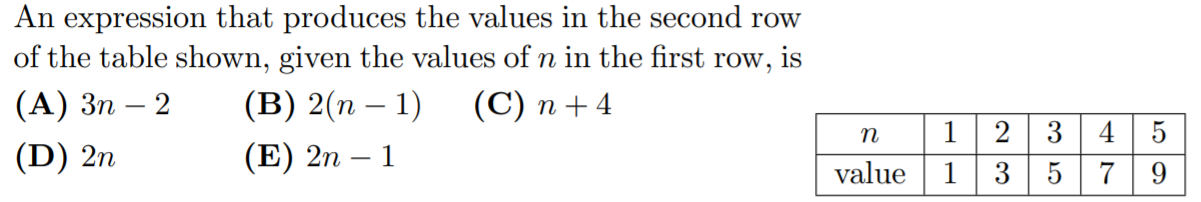 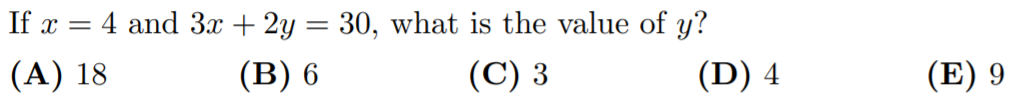 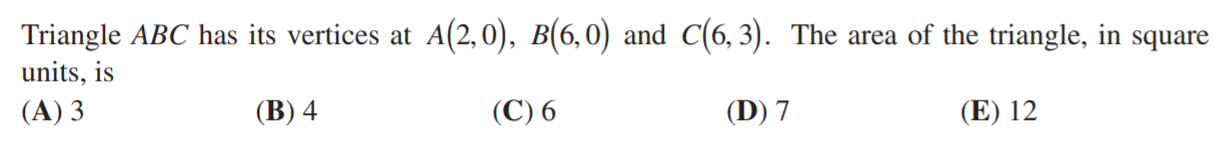 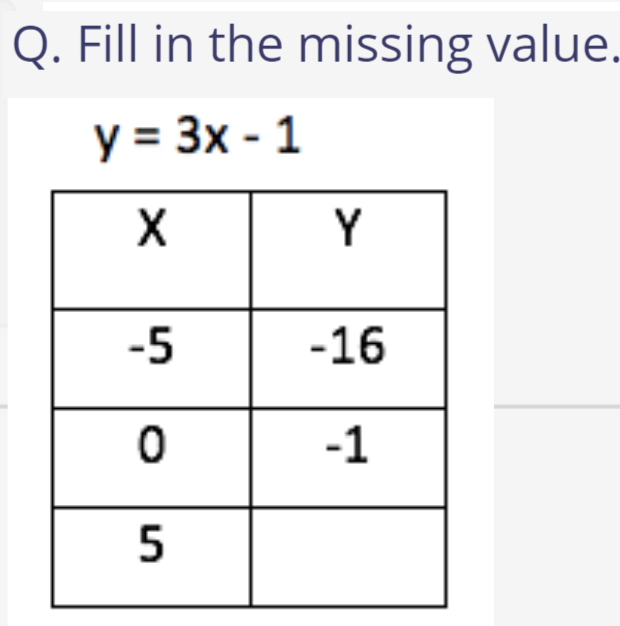 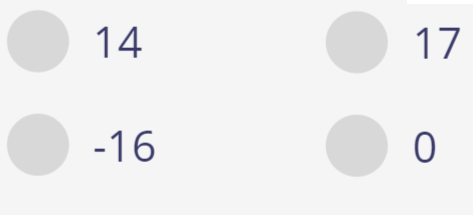 A
C
B
D
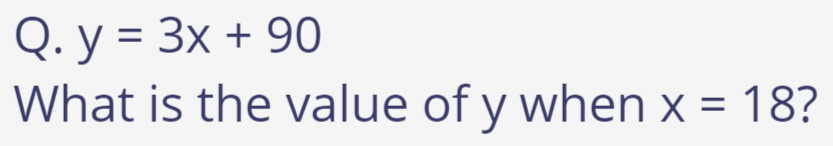 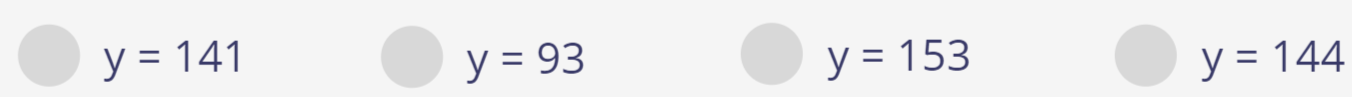 C
D
B
A
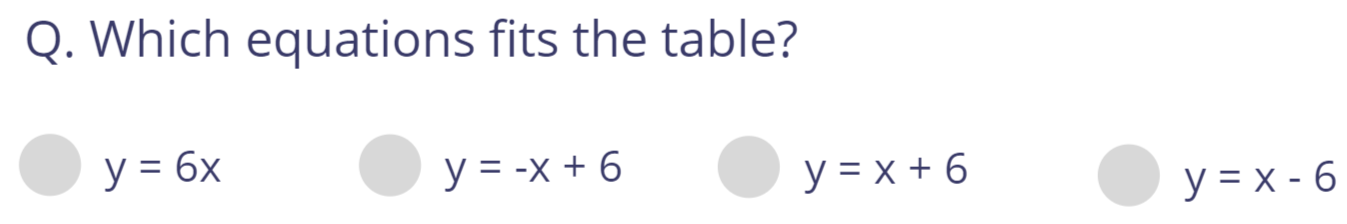 A
B
C
D
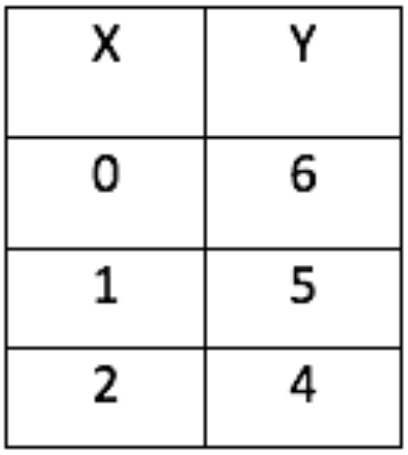 Q: Match each equation with the corresponding graph:
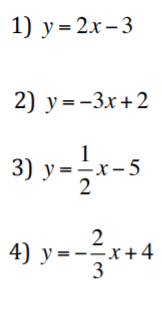 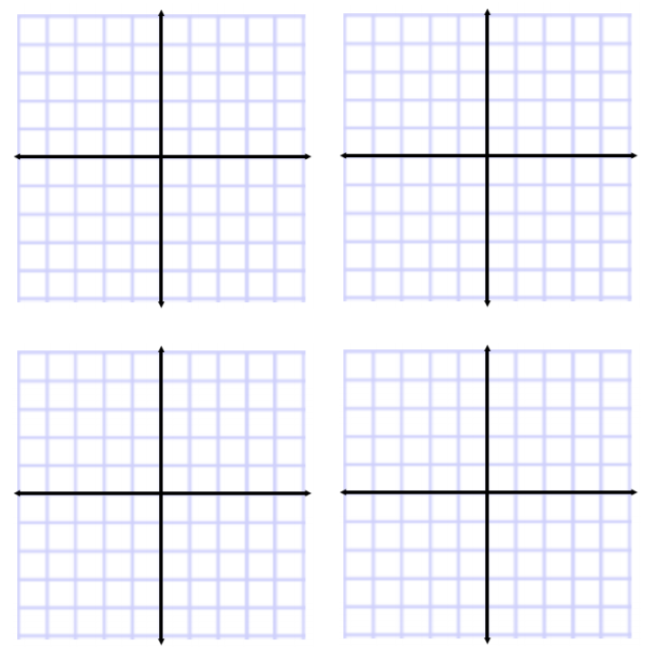 A
B
C
D
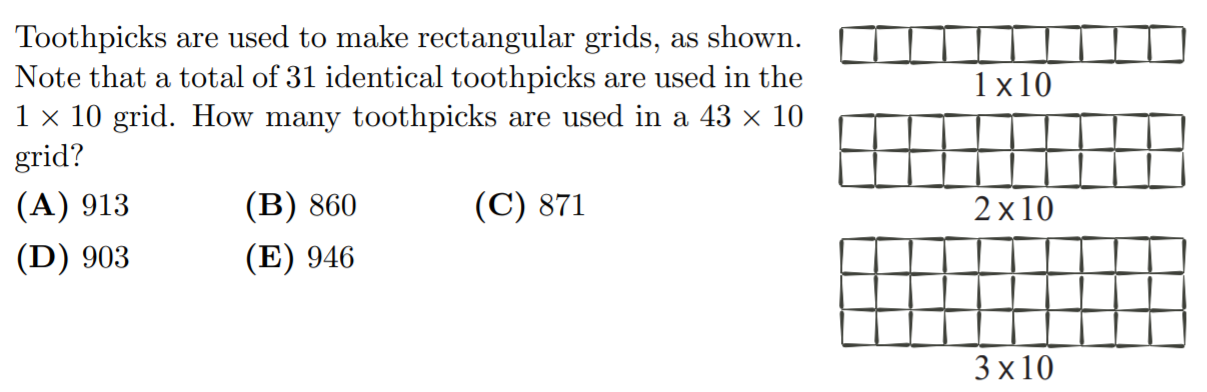